Case report
Amir hossein abedi yekta
MD sport medicine
2
فردي 40 ساله با مشخصات زير به شما مراجعه كرده است:
RHR = 70 , Weight = 80 Kg , Vo2 Max = 48 ml/kg/min
وي متقاضي دريافت يك نسخه جهت شروع ورزش با تردميل     مي باشد. با توجه به شرايط فرد شما شدت ورزش را 70% Vo2max در نظر مي گيريد.
3
در صورتيكه شيب براي تردميل مقدور نباشد ، سرعت دستگاه چه ميزان تنظيم گردد؟

در صورتي كه فرد حداكثر با سرعت 3.5mlh بتواند ورزش كند ،جهت دستگاه شيب مورد نياز را تعيين كنيد .

در صورتي كه اين فرد سه جلسه در هفته و هر جلسه 30 دقيقه با اين شدت ورزش كند ،به شرط ثابت ماندن بقيه فاكتورهاي موثر كاهش وزن ماهانه را محاسبه كنيد. 

انتظار داريد در اين شدت از ورزش ضربان قلب وي چه تعداد در دقيقه باشد؟
Vo2max
4
Measured by open circuit spirometry.

Over estimated by exercise test (SEE 7%)

1 lit of O2 = 5 Kcal of energy (4.69 for fat and 5.05 for CH)

Resting Vo2 = 3.5 ml/kg/min =1MET
Metabolic equations
5
Walking is speeds between 50 to 100 m/min 

Running is speeds >134 m/min

Horizontal walking = 0.1 ml/kg/m

Horizontal running = 0.2 ml/kg/m

Vertical walking = 1.8 ml/kg/m

Vertical running = 0.9 ml/kg/m
Metabolic equations
6
Walking
	Vo2 (ml/kg/min) = (0.1× S) +(1.8 × S×G) +3.5


Running
	Vo2 (ml/kg/min) = (0.2 ×S) +(0.9 ×S×G) +3.5
Metabolic calculation
7
Energy expenditure (Kcal/min)=



1 lit/min o2 =5 kcal /min
	 (1ml /min O2= 5cal/min)
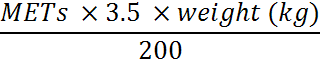 8
در صورتيكه شيب براي تردميل مقدور نباشد ، سرعت دستگاه چه ميزان تنظيم گردد؟

Target Vo2 = intensity× (Vo2 max _ rest Vo2 ) +rest Vo2

TVo2 = 70% × (48 _3.5) +3.5 

TVo2 = 34.6ml/kg/min
9
Vo2 (ml/kg/min) = (0.1× S) +(1.8 × S×G) +3.5  Vo2 (ml/kg/min) = (0.2 ×S) +(0.9 ×S×G) +3.5

34.6 =(0.1 × S) +(1.8 ×S ×0) +3.5
S =311 m/min (311/26.8 = 11.6mlh)

34.6 =( 0.2 ×S )+(0.9 ×S ×0 ) +3.5
S=155 m/min (5.8 mlh)
10
در صورتي كه فرد حداكثر با سرعت 3.5mlh بتواند ورزش كند ،جهت دستگاه شيب مورد نياز را تعيين كنيد .
3.5 ×26.8 =93.8m/min

Vo2 (ml/kg/min) = (0.1× S) +(1.8 × S×G) +3.5

34.6 = (0.1 ×93.8) + (1.8 ×93.8 × G ) + 3.5

G = 0.12 or 12%
11
در صورتي كه اين فرد سه جلسه در هفته و هر جلسه 30 دقيقه با اين شدت ورزش كند ،به شرط ثابت ماندن بقيه فاكتورهاي موثر كاهش وزن ماهانه را محاسبه كنيد. 
Caloric expenditure (cal/Kg/min) = Vo2(ml/min) ×5
Caloric expenditure (cal/Kg/min) =34.6 ×5 =173cal/Kg/min
173 ×80×30 ×3 ×4 =4982400 cal = 5000 kcal
5000 /7000 = 0.70 kg =700 gr
12
انتظار داريد در اين شدت از ورزش ضربان قلب وي چه تعداد در دقيقه باشد؟
Target HR = 0.7 ×( 180 _ 70 ) +70 

THR = 147 bpm/ min
13